Augmented Reality Mirror (ar_mirror) Demo Tutorial and Lesson Plan Guide
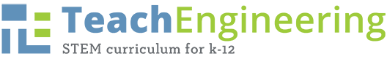 www.teachengineering.org
Guide Objectives
Provide teachers a general guide how to navigate the ar_mirror physiology demos and to provide students with project ideas.
www.teachengineering.org
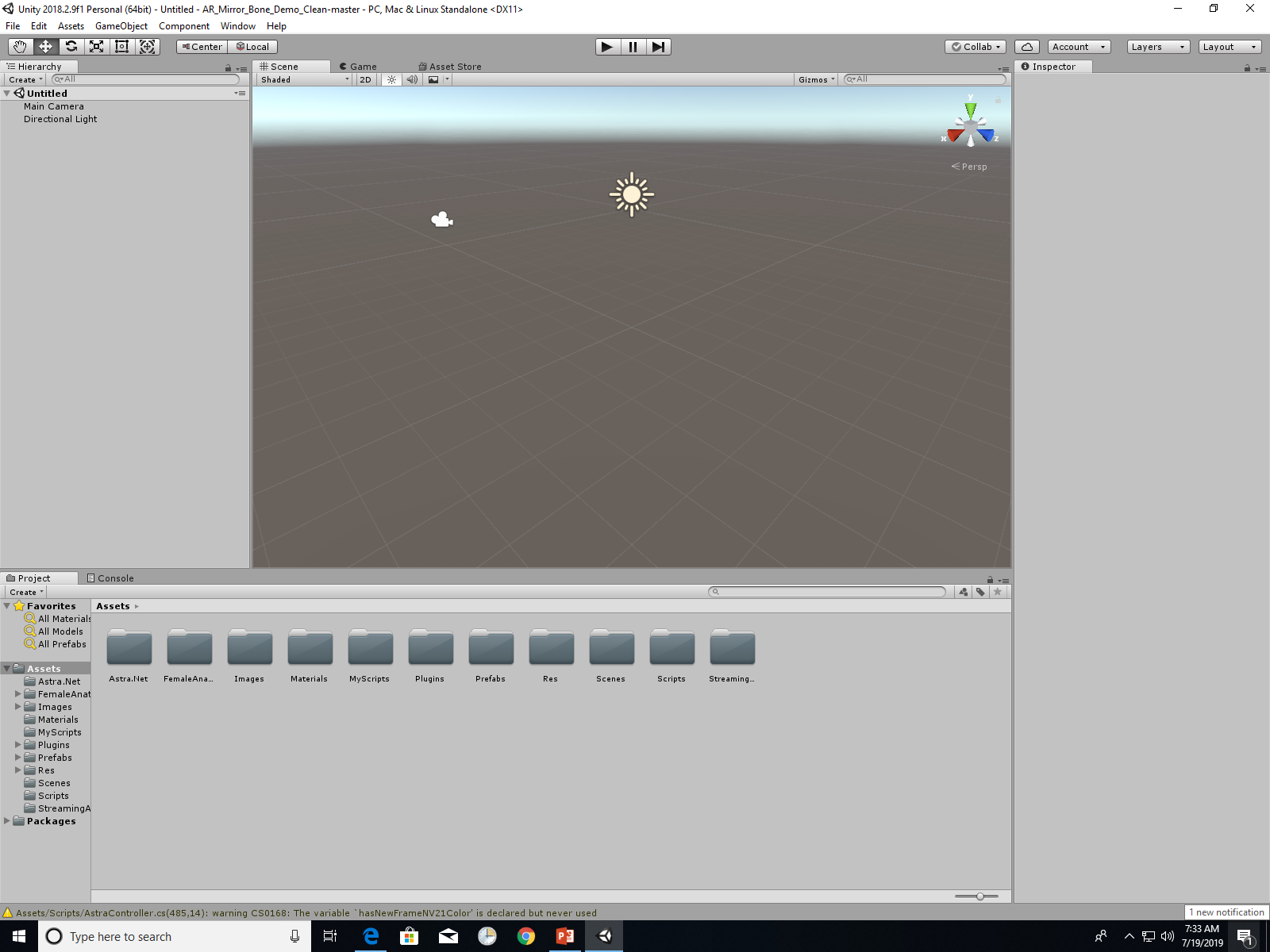 Open AR_Mirror_Bone_Demo in Unity

The main screen should look something like this…
www.teachengineering.org
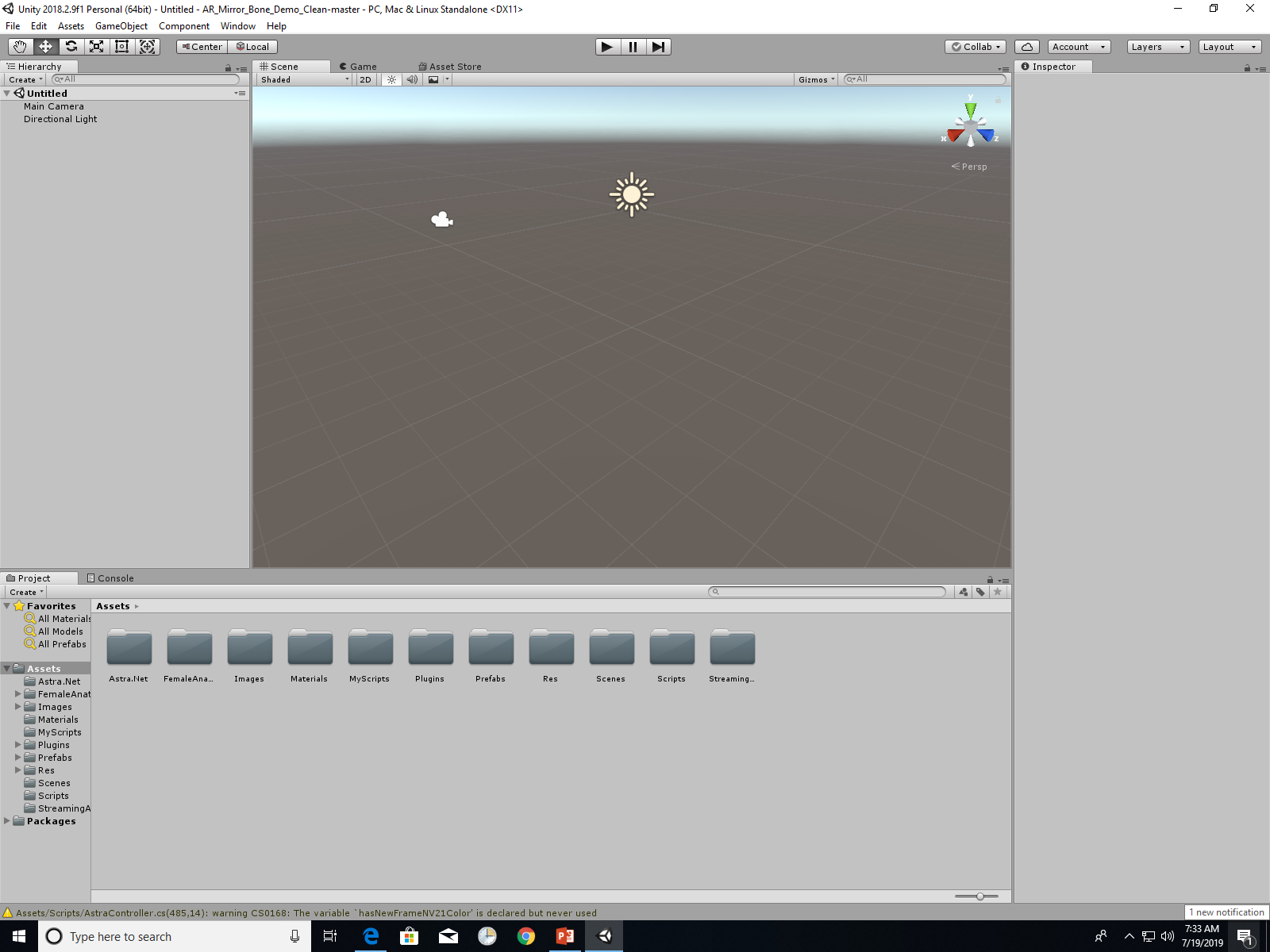 You’ll notice many assets folders available. Unity allows for multiple scenes to be created. 

The demo’s only have one scene, so we will open it and check it out.
www.teachengineering.org
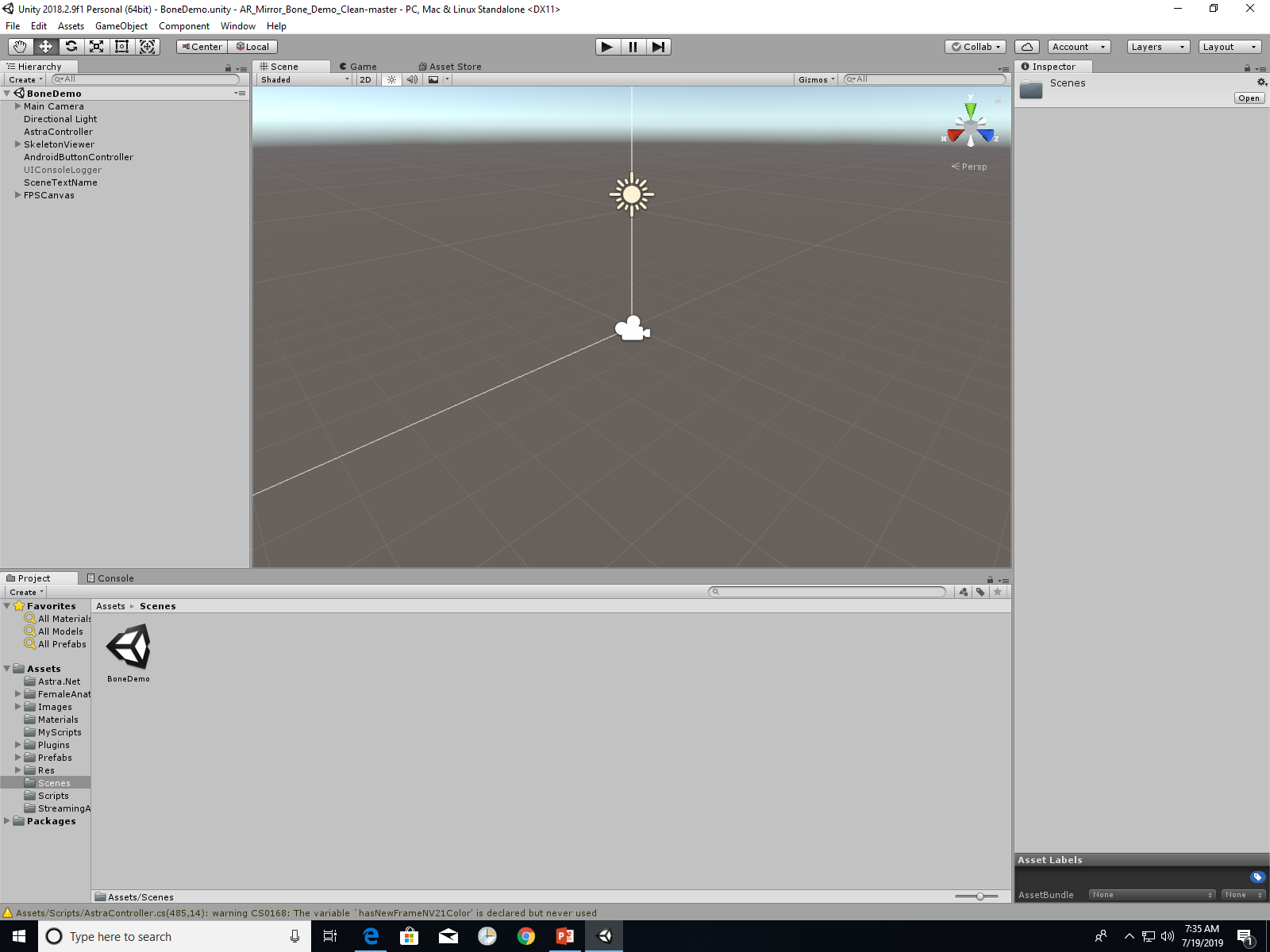 Open the BoneDemo scene
www.teachengineering.org
Changing Bone Overlays
www.teachengineering.org
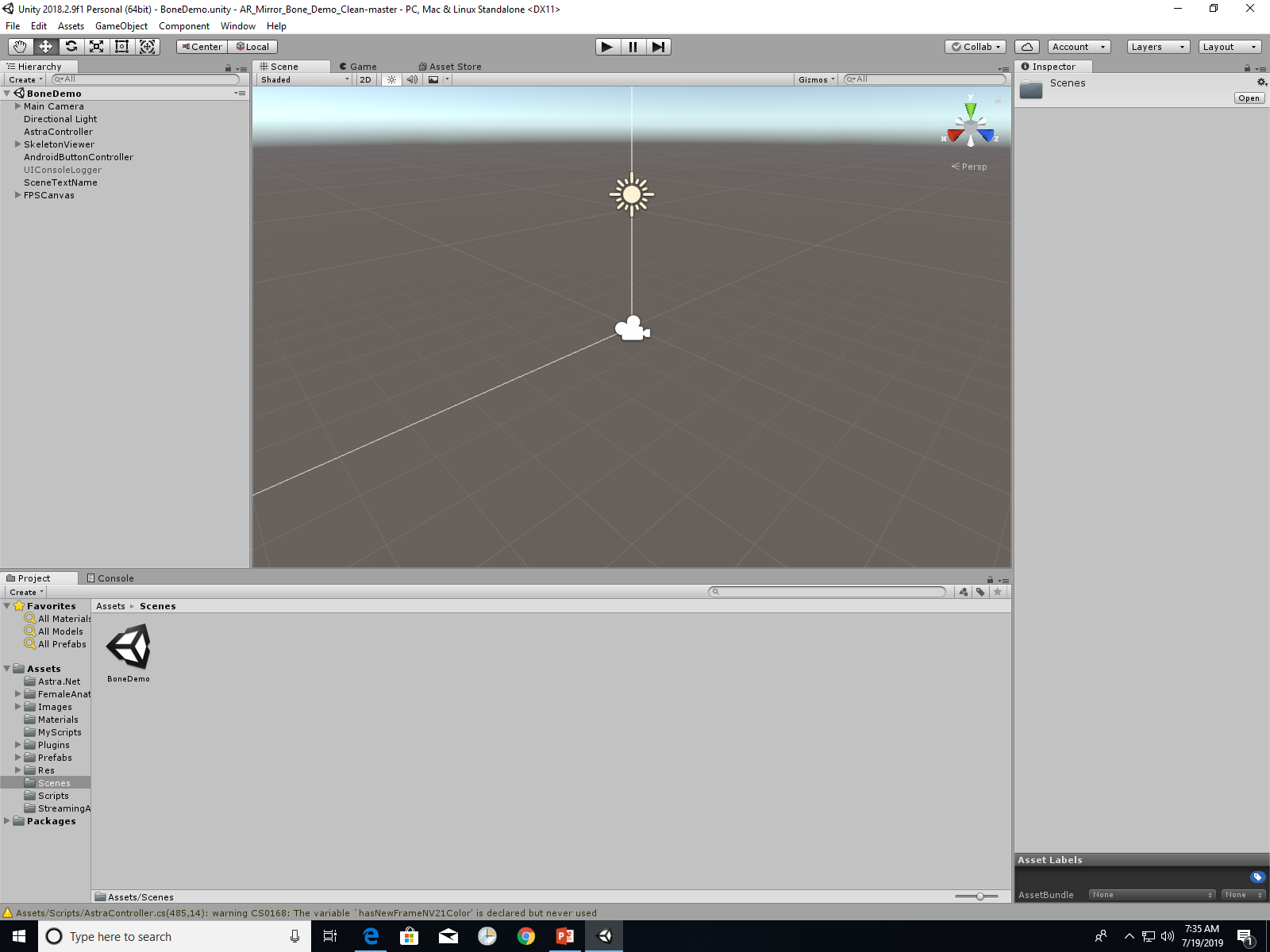 Open the SkeletonViewer
www.teachengineering.org
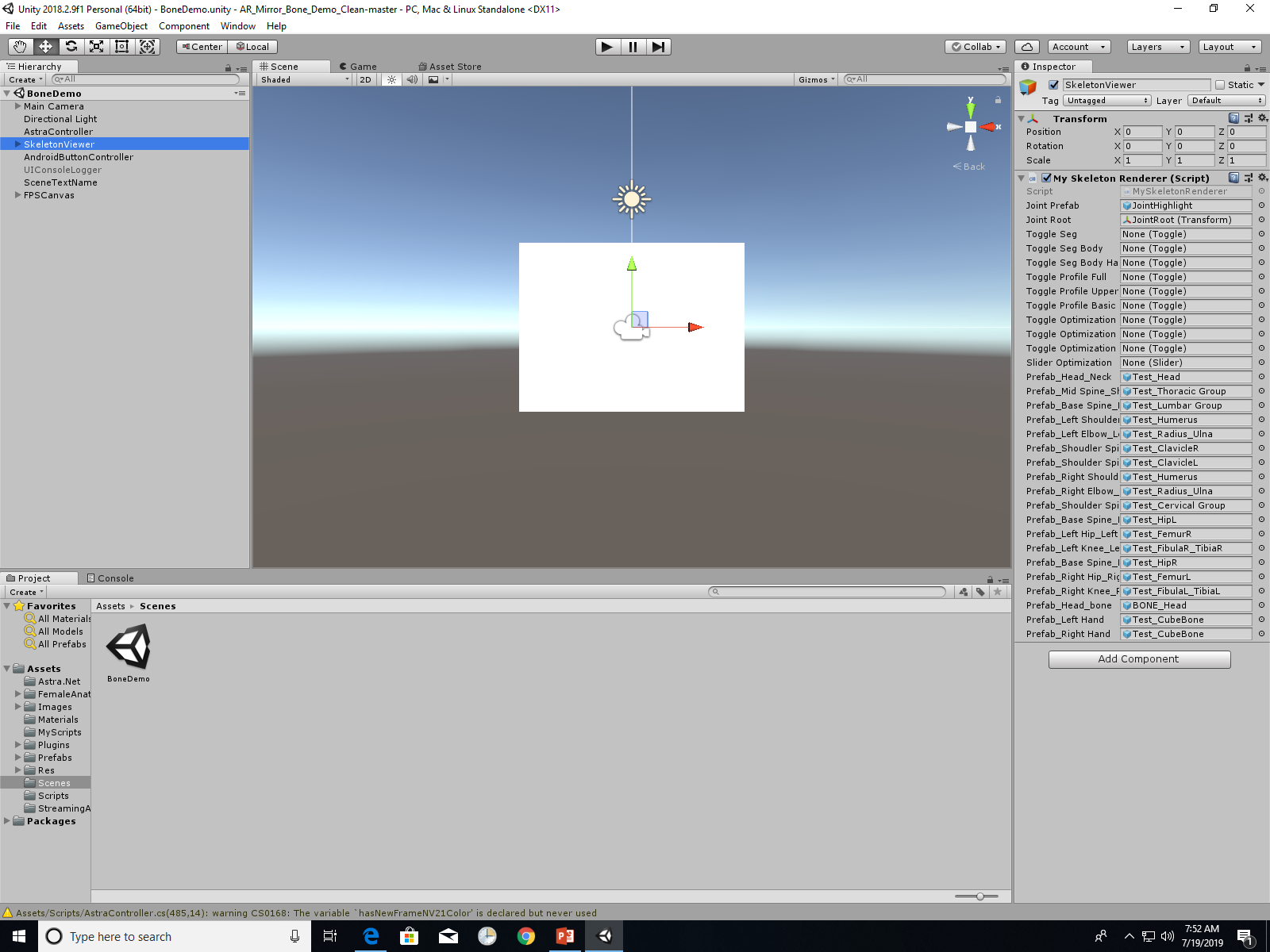 This provides you access to where the specific bone images are linked to each respective joint. You can change these to whatever images you have.
www.teachengineering.org
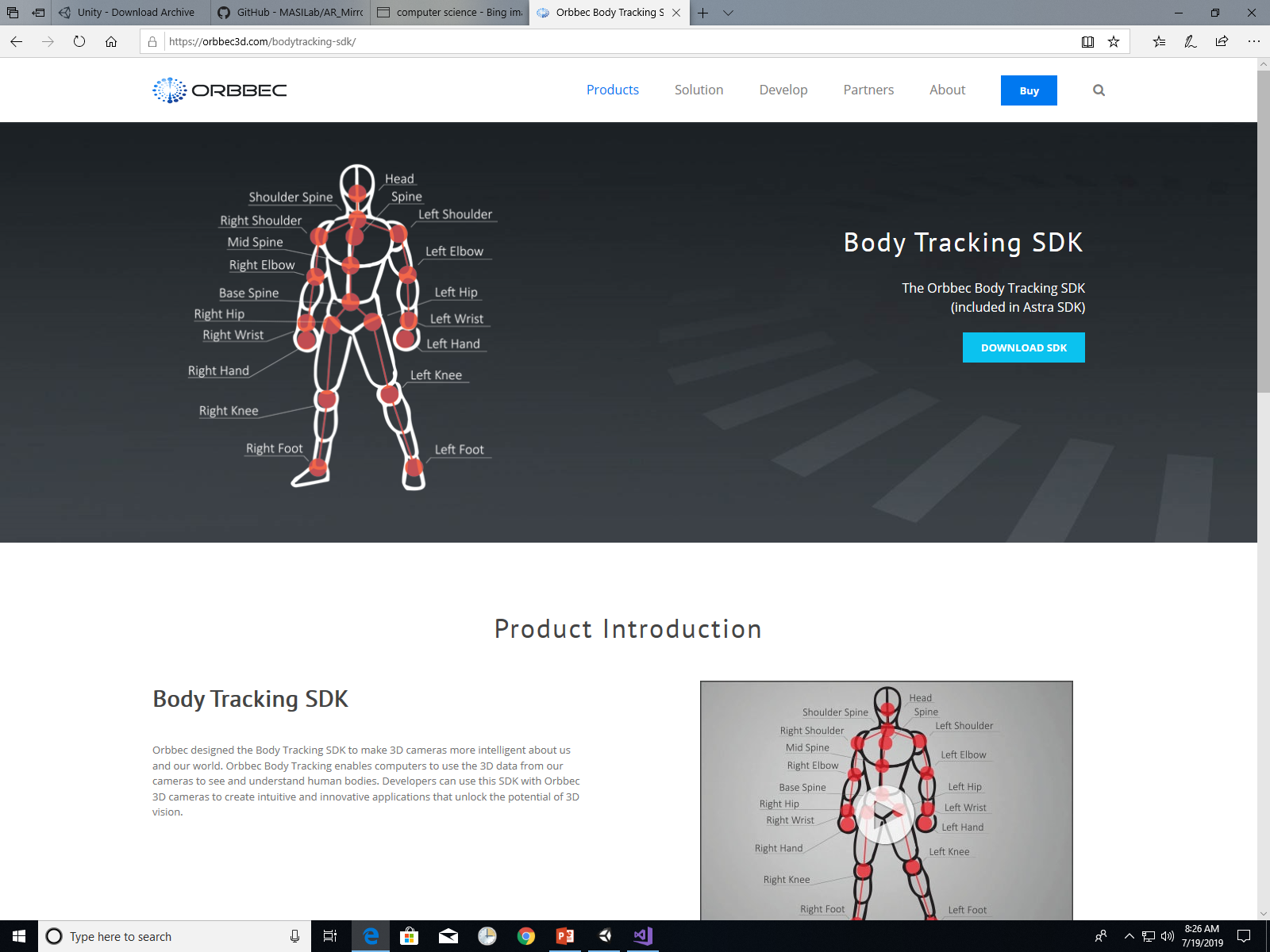 Note: The Orbbec camera recognizes each of the labelled joints. Technically, you can associate a 3D image between any of these respective joints. 

You could have the students overlay images in any combination.
www.teachengineering.org
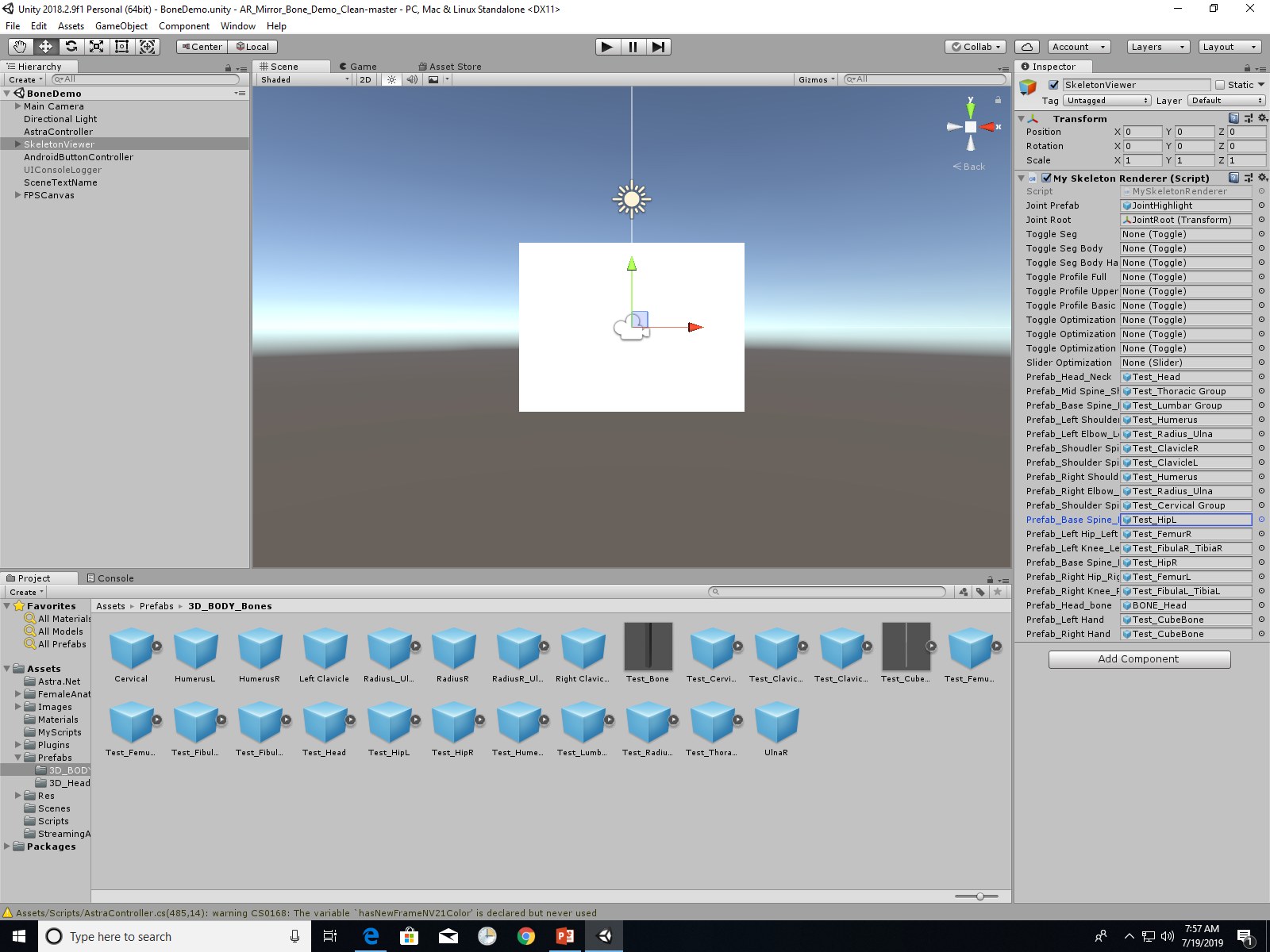 The images are saved in the “Prefabs” folder, and you can add more images here to allow you to plug and play.
www.teachengineering.org
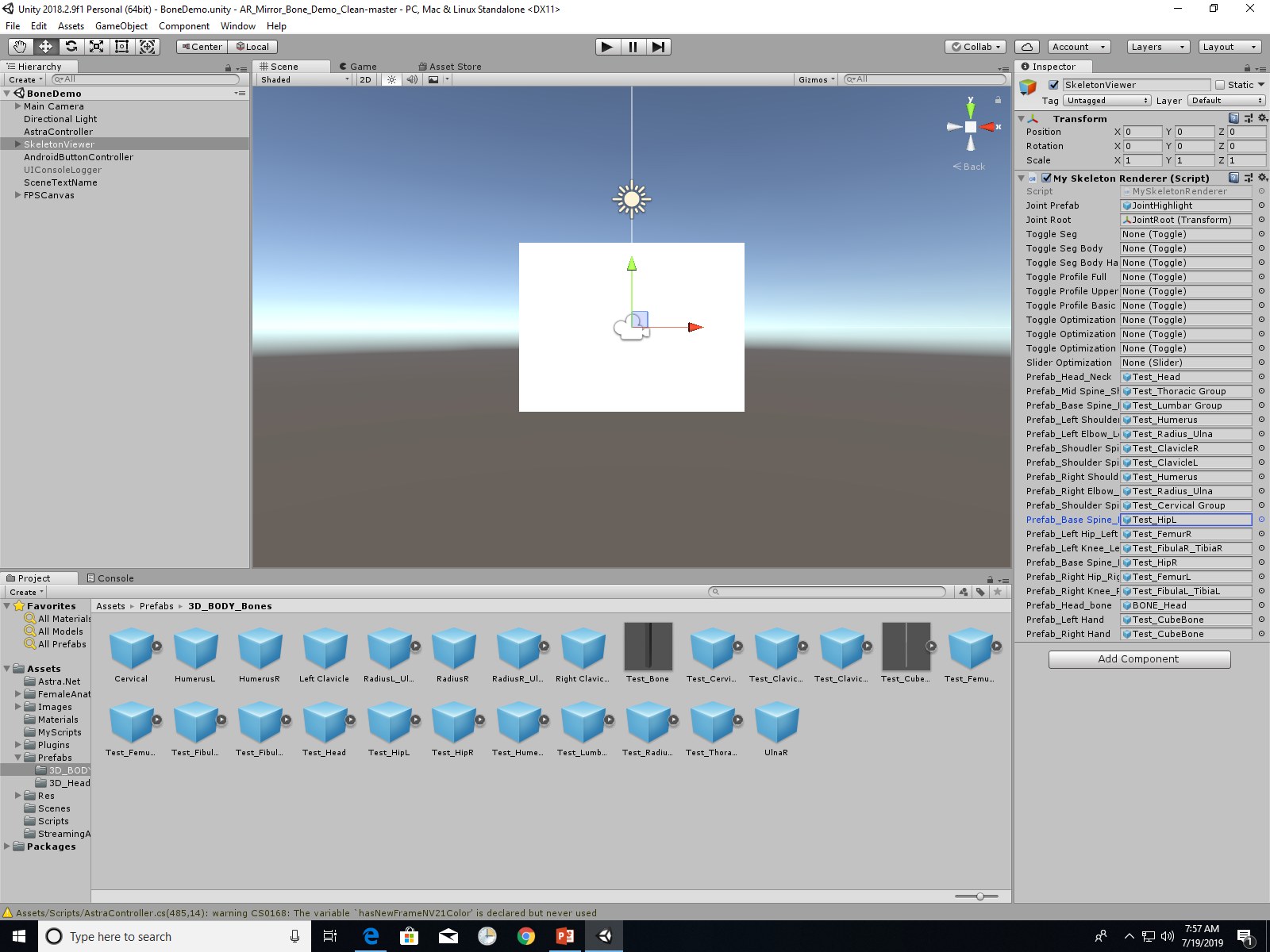 If you press the play button, you can see how your changes affect the program.
www.teachengineering.org
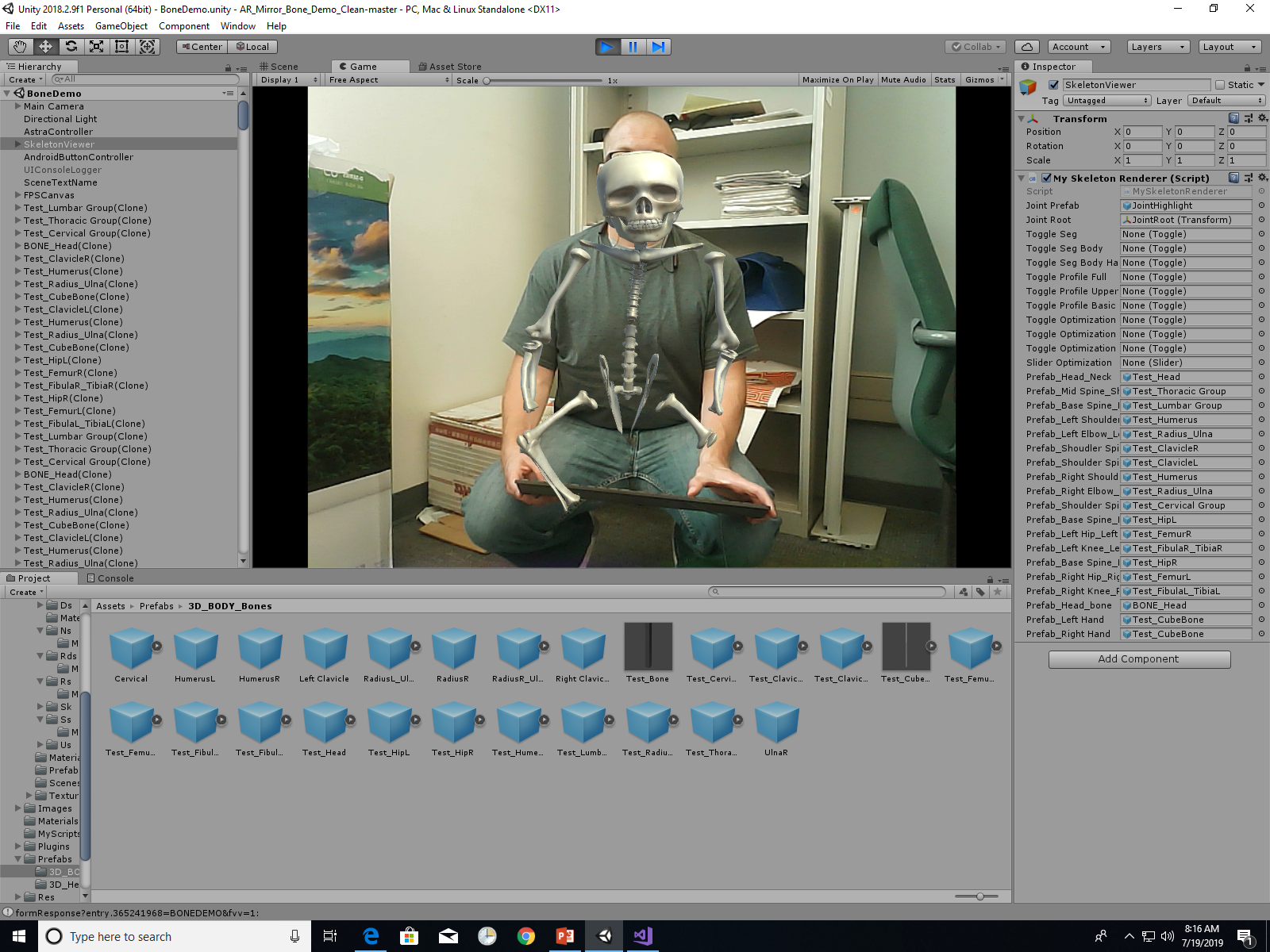 What you see in the main screen is what you’ll see when your demo is running. 

When you’re finished checking, press the play button again to stop the demo
www.teachengineering.org
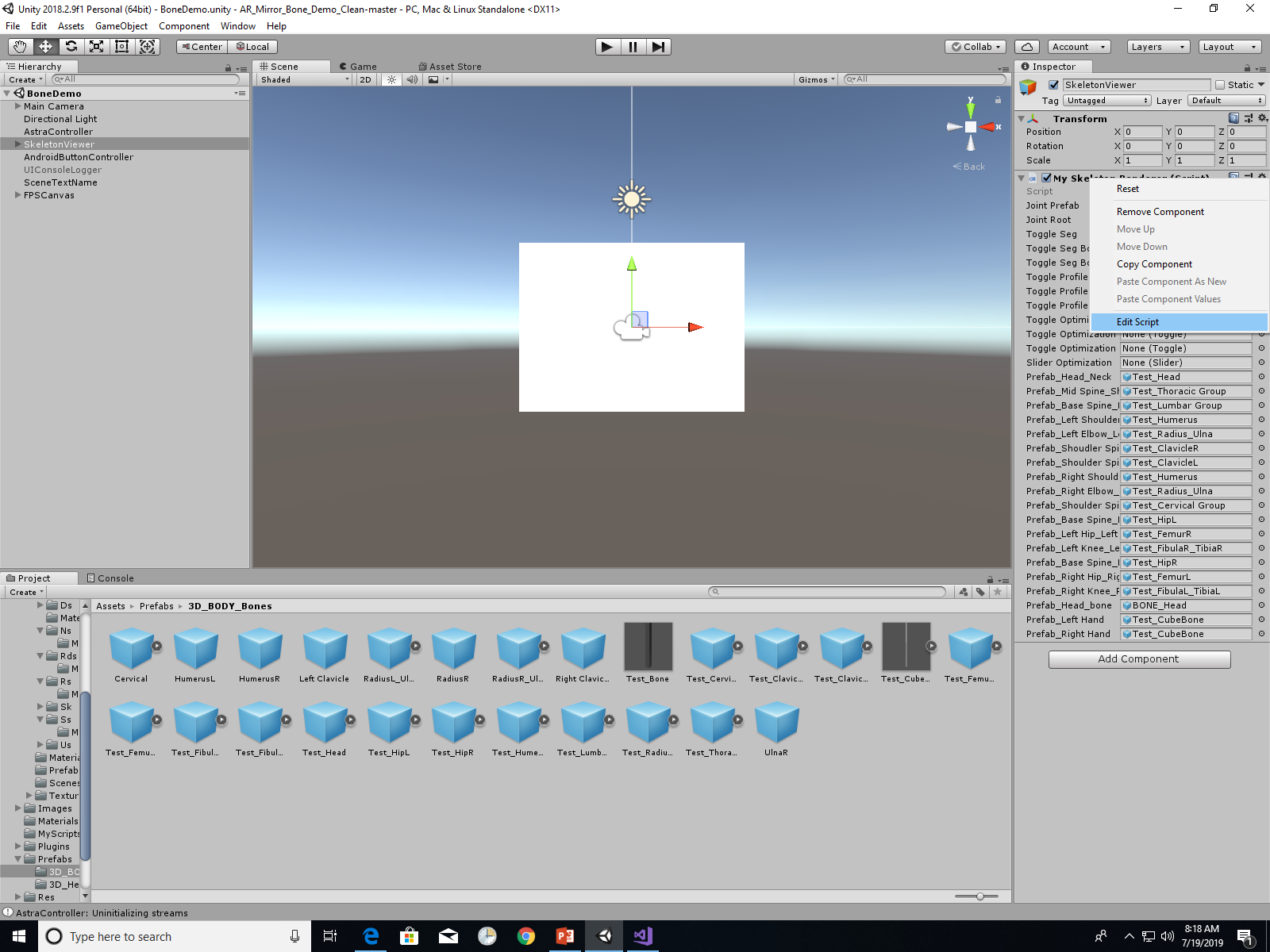 You can also manipulate the code by right clicking in box and selecting “Edit Script”

This opens Visual Studio to view your C# script.
www.teachengineering.org
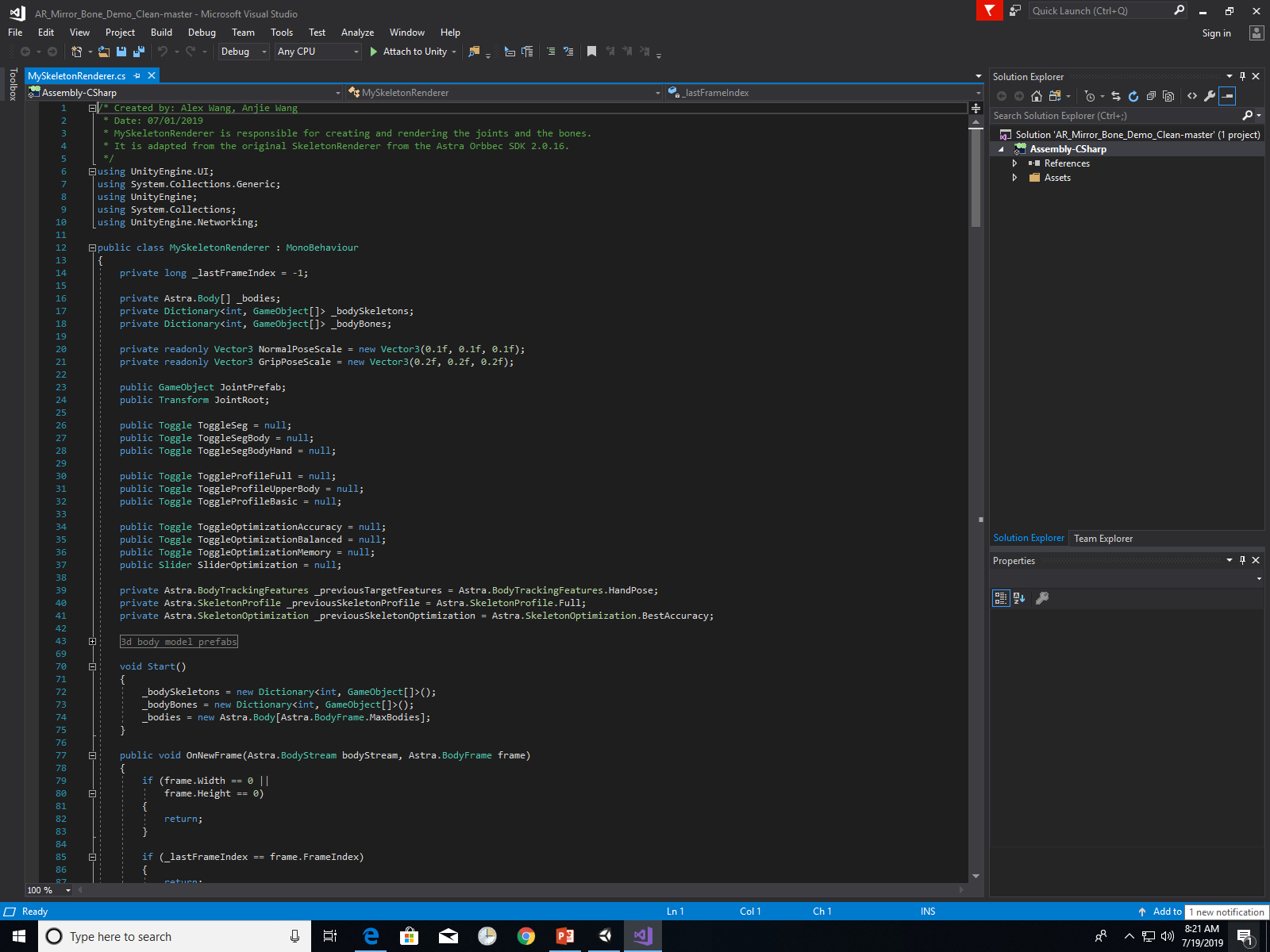 This allows you to check out the script responsible for rendering the bone overlay in the program. 

Some suggestions are to have the you annotate the code or see what happens if they modify the code.
www.teachengineering.org
Example: Adding a bone between the hand joints
www.teachengineering.org
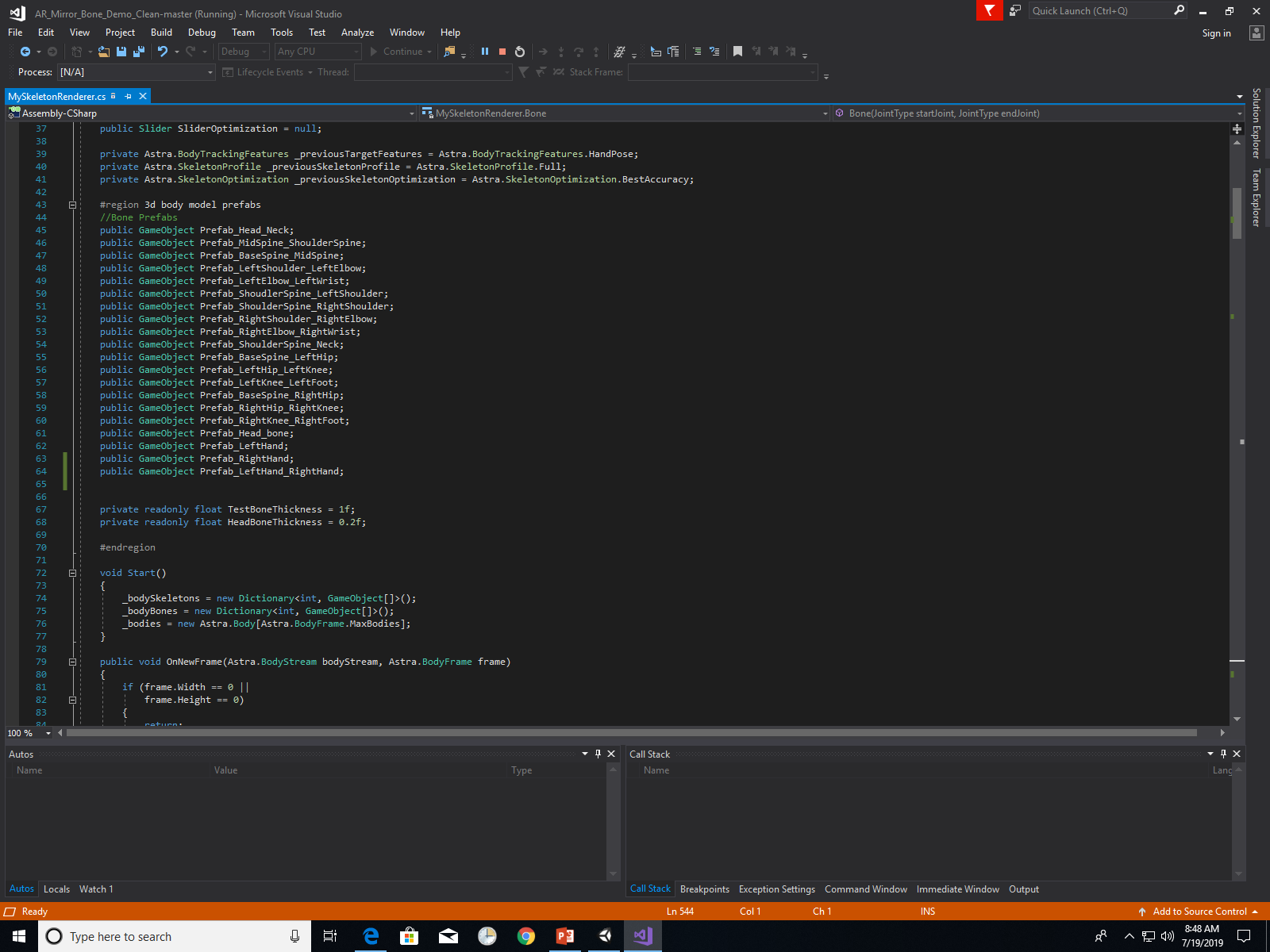 Step 1.

Define a new GameObject.
www.teachengineering.org
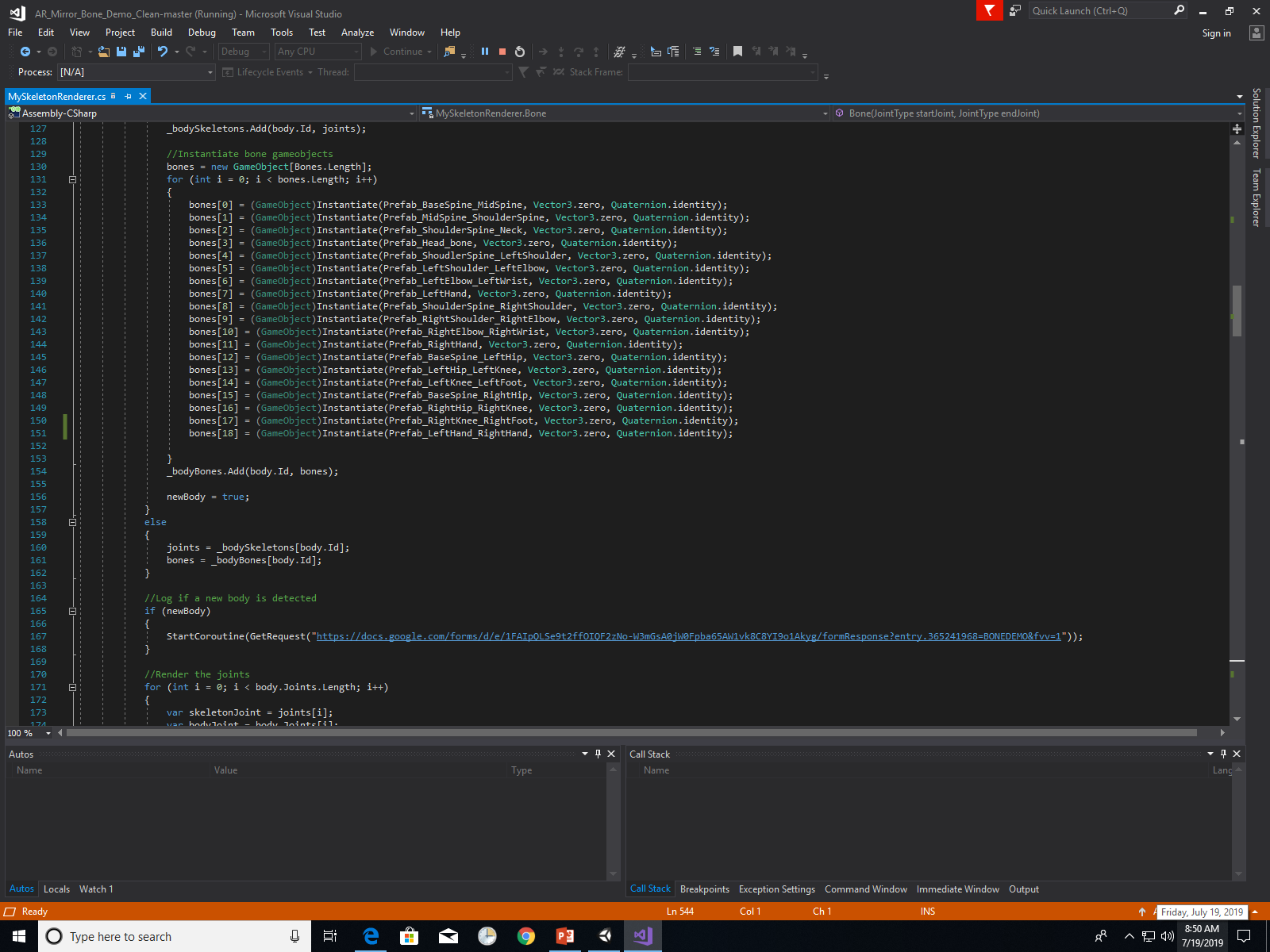 Step 2.

Define a new bone. This allows you to select an image for this in Unity
www.teachengineering.org
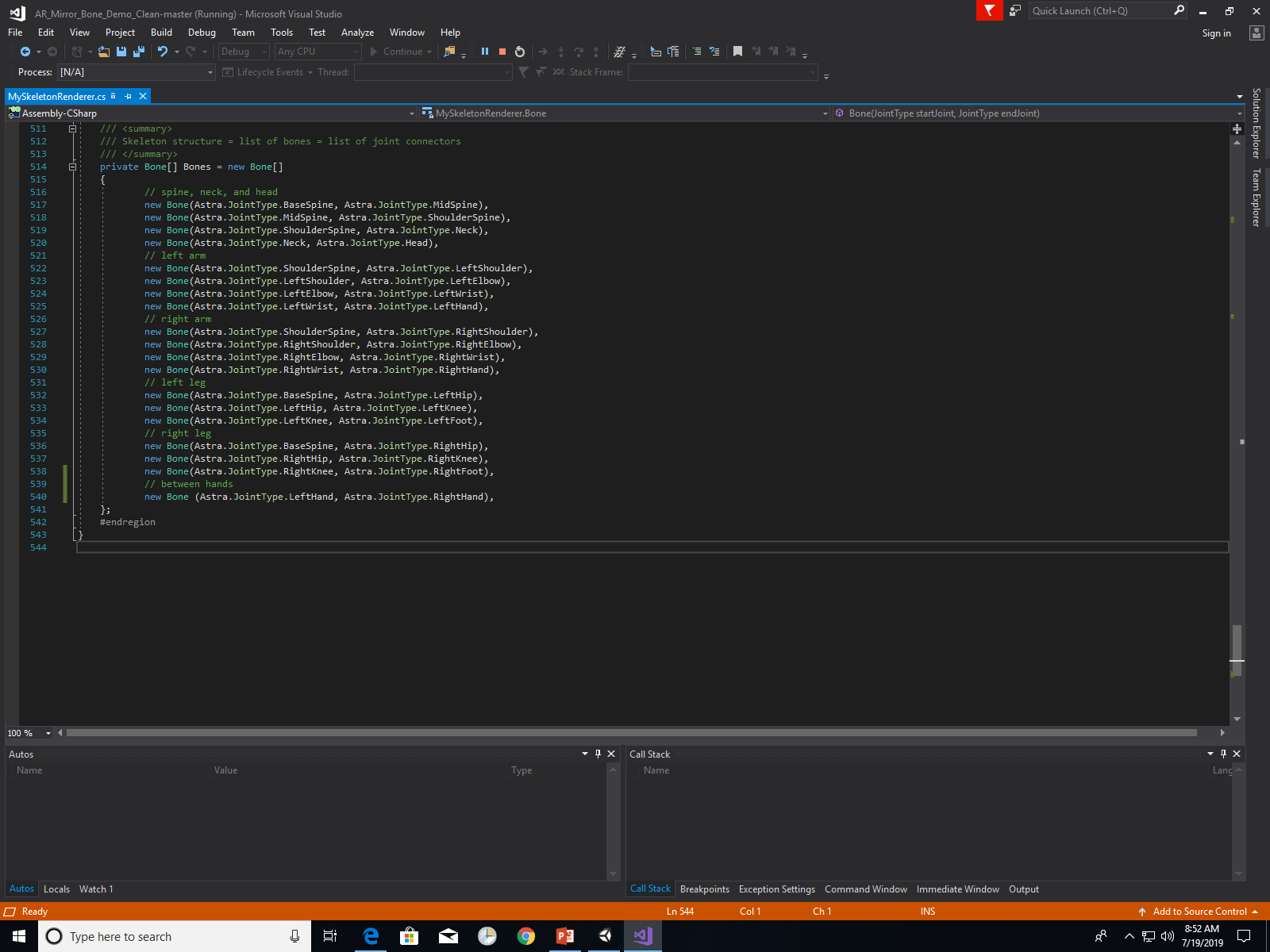 Step 3.

Define the connecting points.

In this case, the bone you defined previously will now be connected between these two joints.
www.teachengineering.org
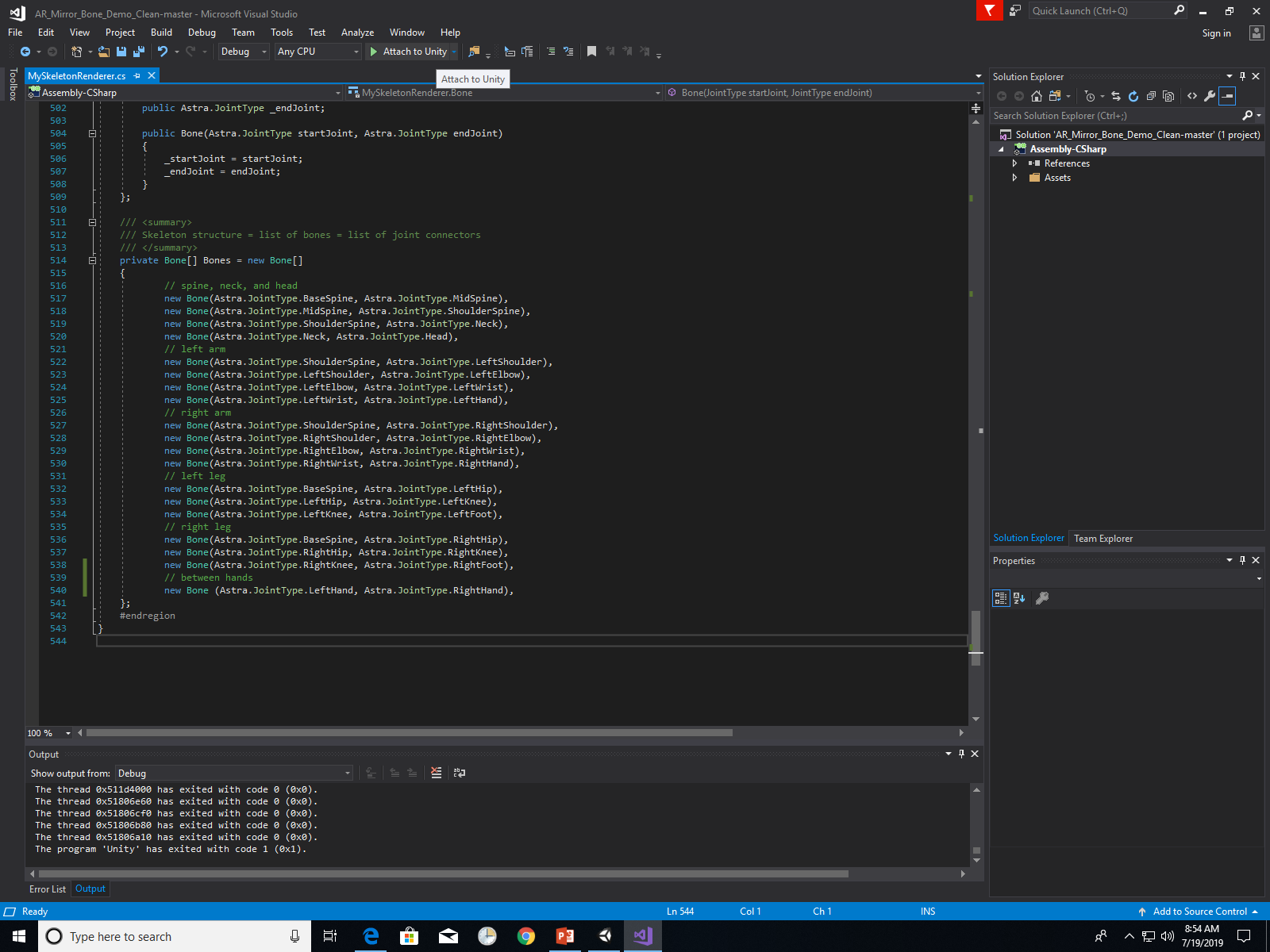 Step 4.
Attach your changes to Unity. This will allow you to now update the images to attach, including the option to attach an image between the hand joints.

Note: If any syntax errors occurred, Visual Studio will flag it and prompt you to make any necessary corrections/changes.
www.teachengineering.org
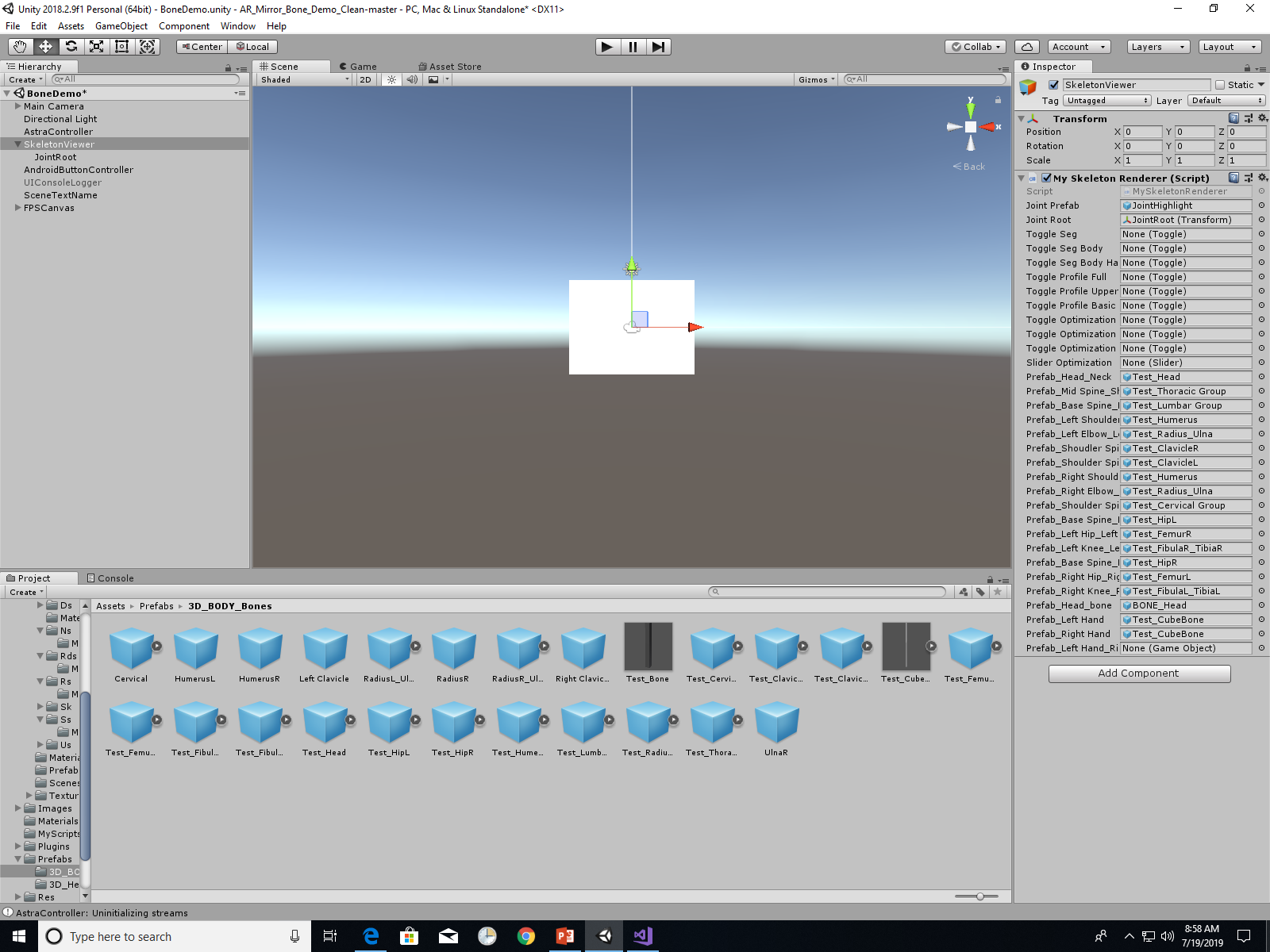 Back in Unity, the renderer has been updated, and a new option to add an image is available.

When you click on it, it opens the image folder and allows you to select an image.
www.teachengineering.org
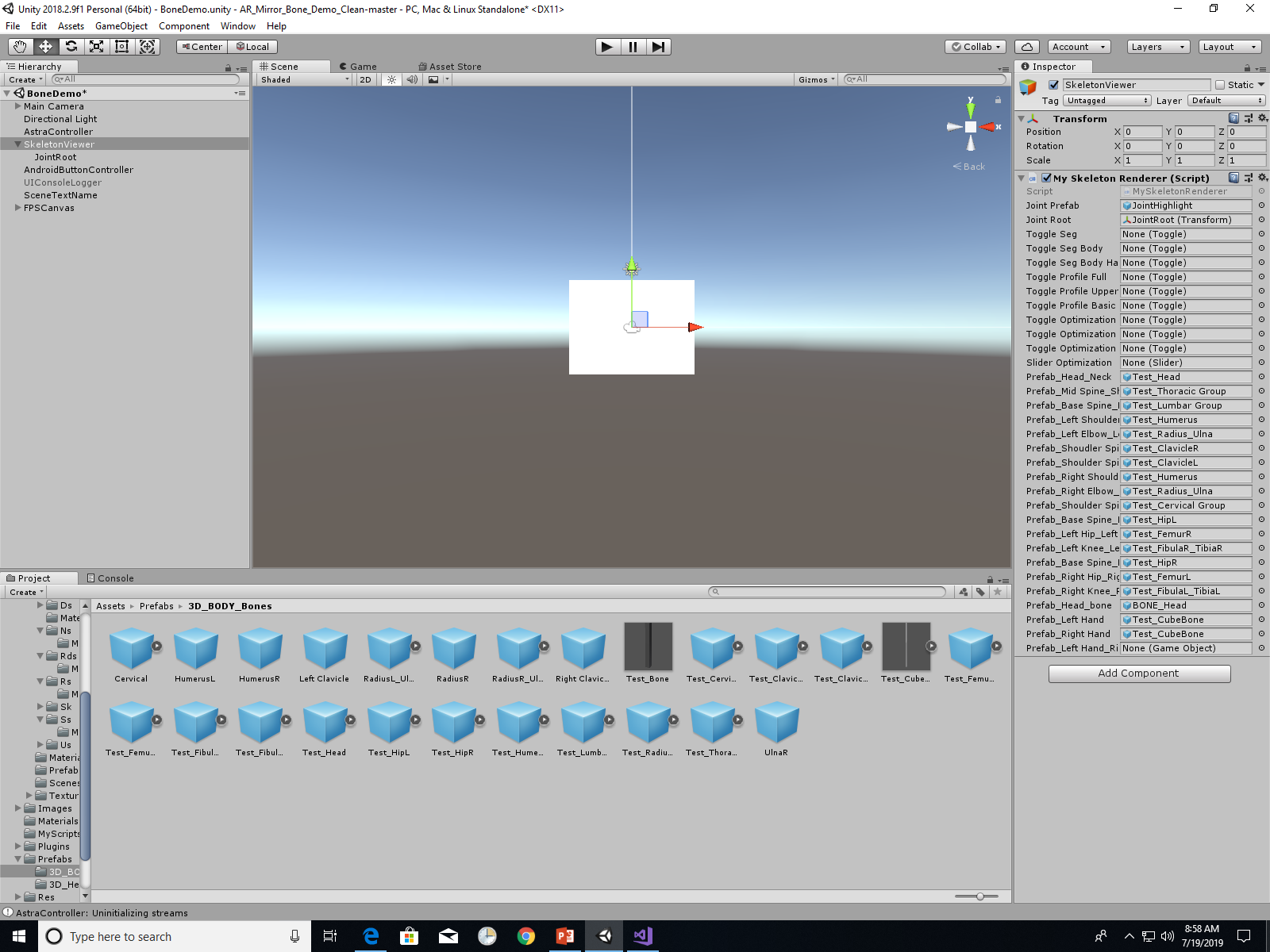 Back in Unity, the renderer has been updated, and a new option to add an image is available.

When you click on it, it opens the image folder and allows you to select an image.
www.teachengineering.org
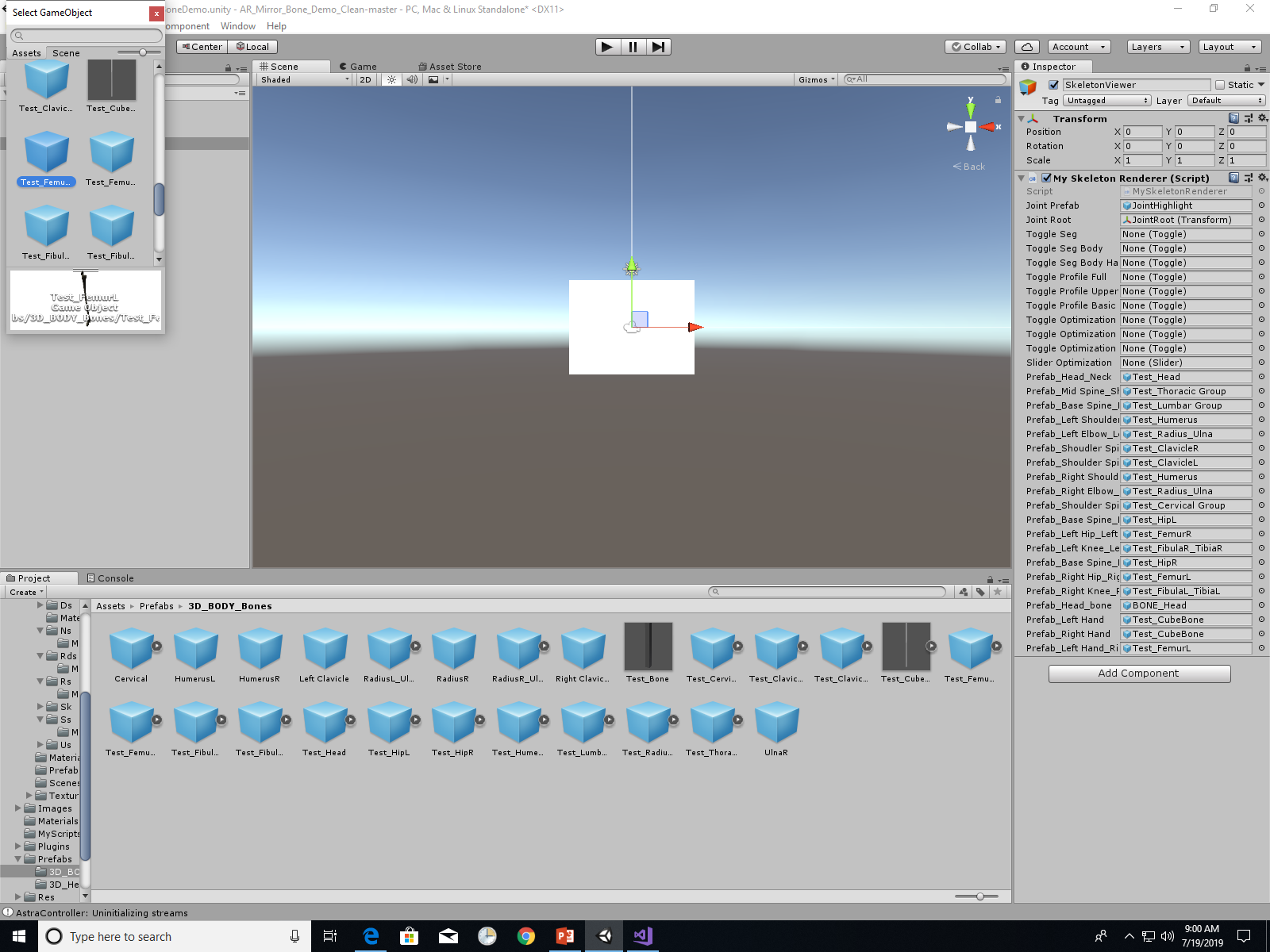 Back in Unity, the renderer has been updated, and a new option to add an image is available.

When you click on it, it opens the image folder and allows you to select an image.
www.teachengineering.org
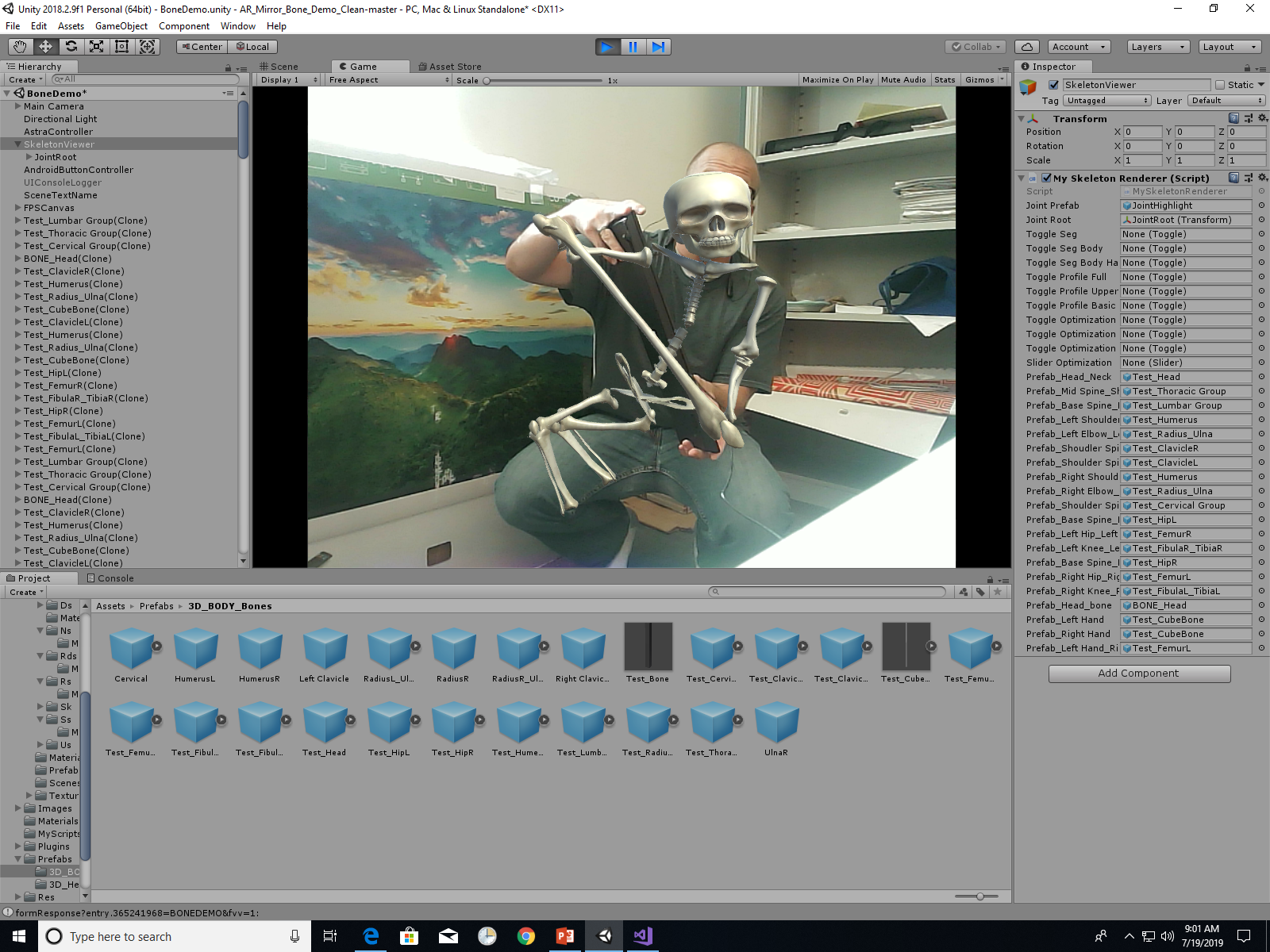 Femur is attached!

Note: Since the model is not upright, the rendering can be a bit off. It works best when the user is upright.
www.teachengineering.org